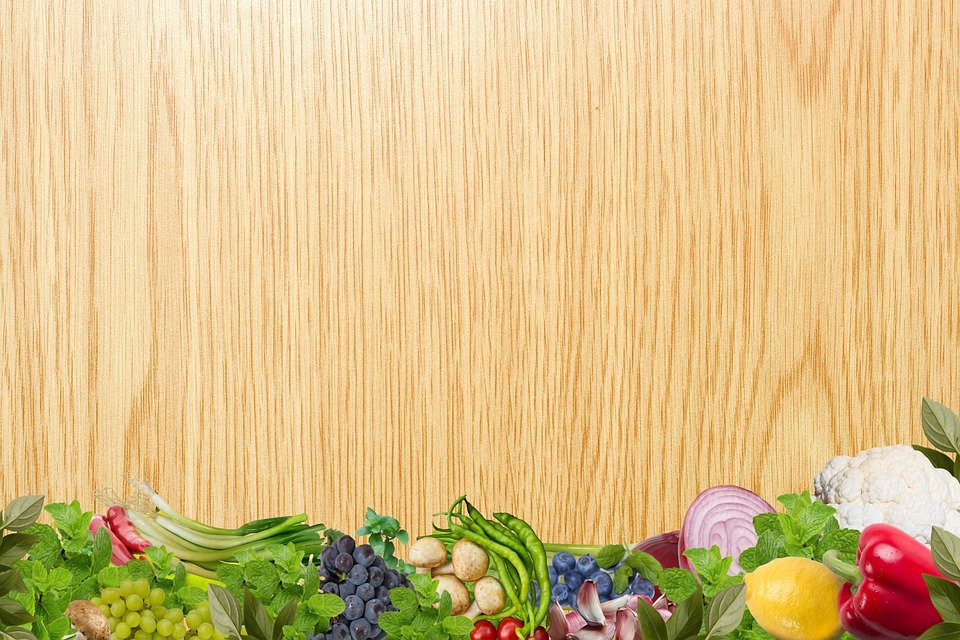 PHÒNG GIÁO DỤC VÀ ĐÀO TẠO QUẬN LONG BIÊN
TRƯỜNG MẦM NON HOA SEN
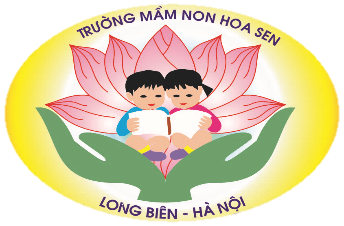 LĨNH VỰC PHÁT TRIỂN NHẬN THỨC
ĐỀ TÀI: TÌM HIỂU MỘT SỐ LOẠI RAU ĂN LÁ
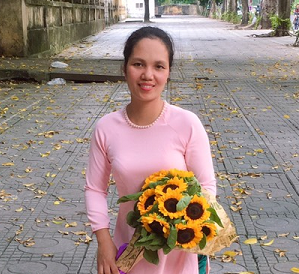 Lứa tuổi: 3 – 4 tuổi
Giáo viên: Vũ Thị Lệ Quyên
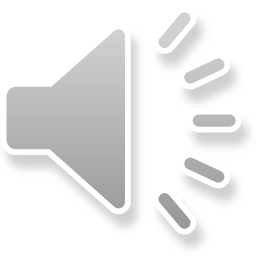 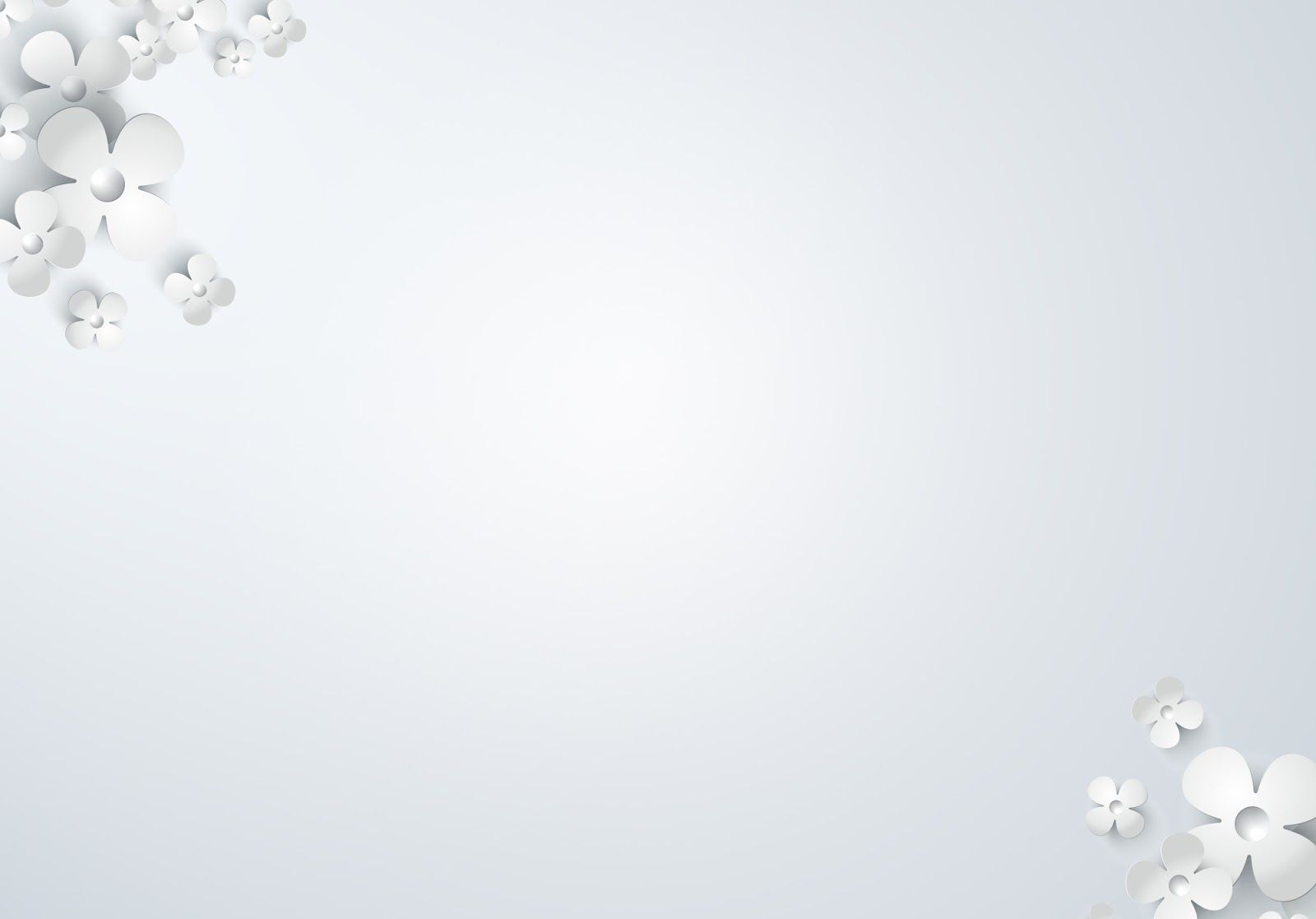 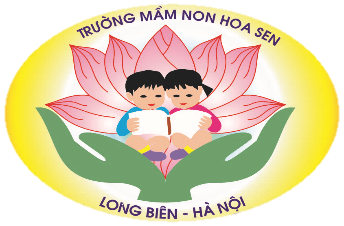 Các con vừa hát bài hát gì?
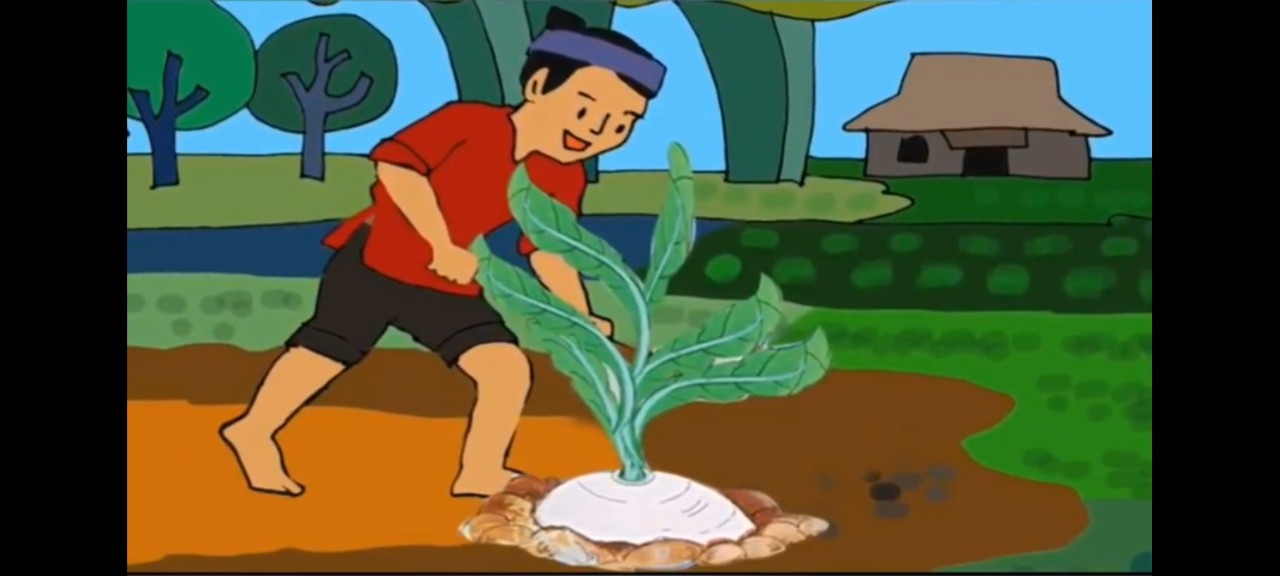 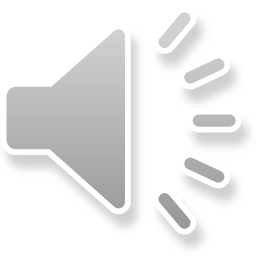 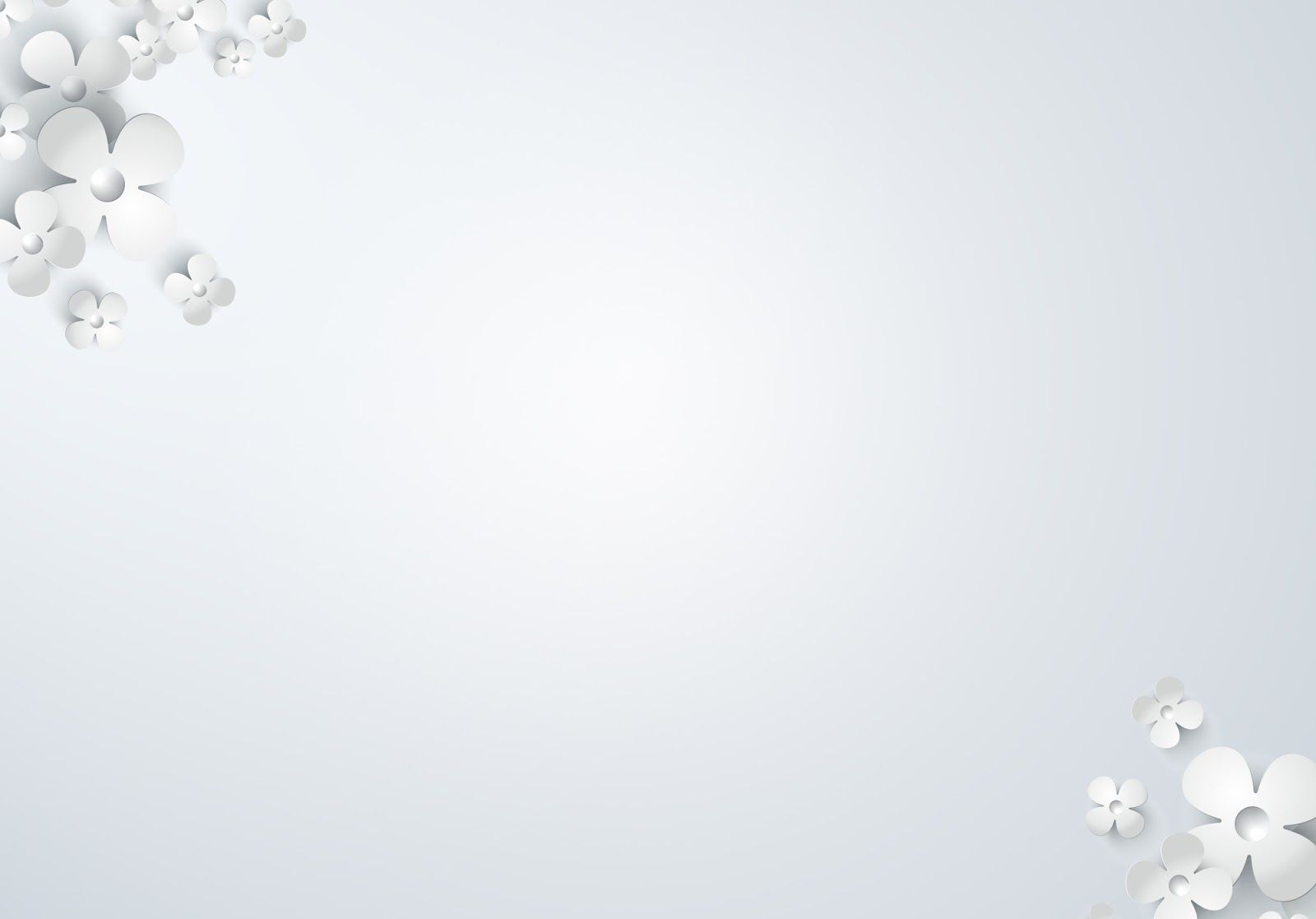 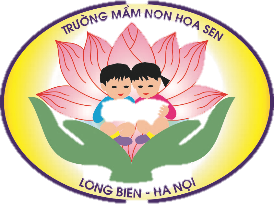 Các món ăn được chế biến từ rau mồng tơi.
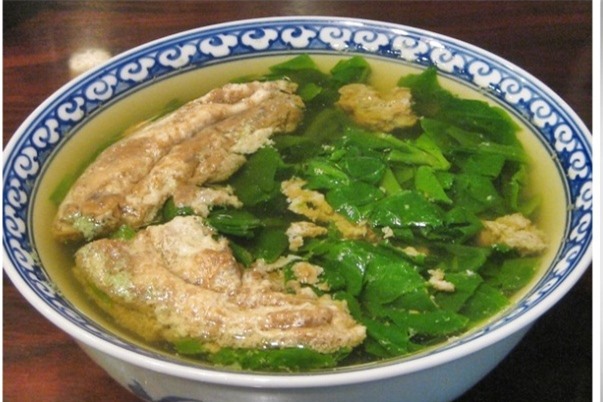 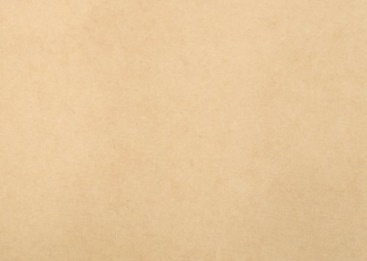 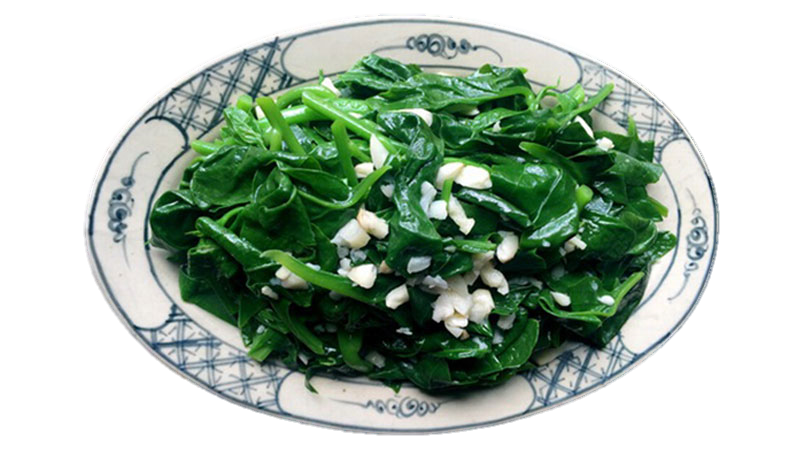 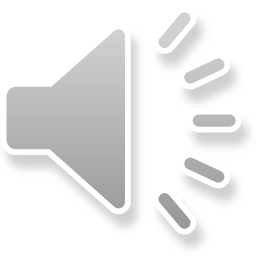 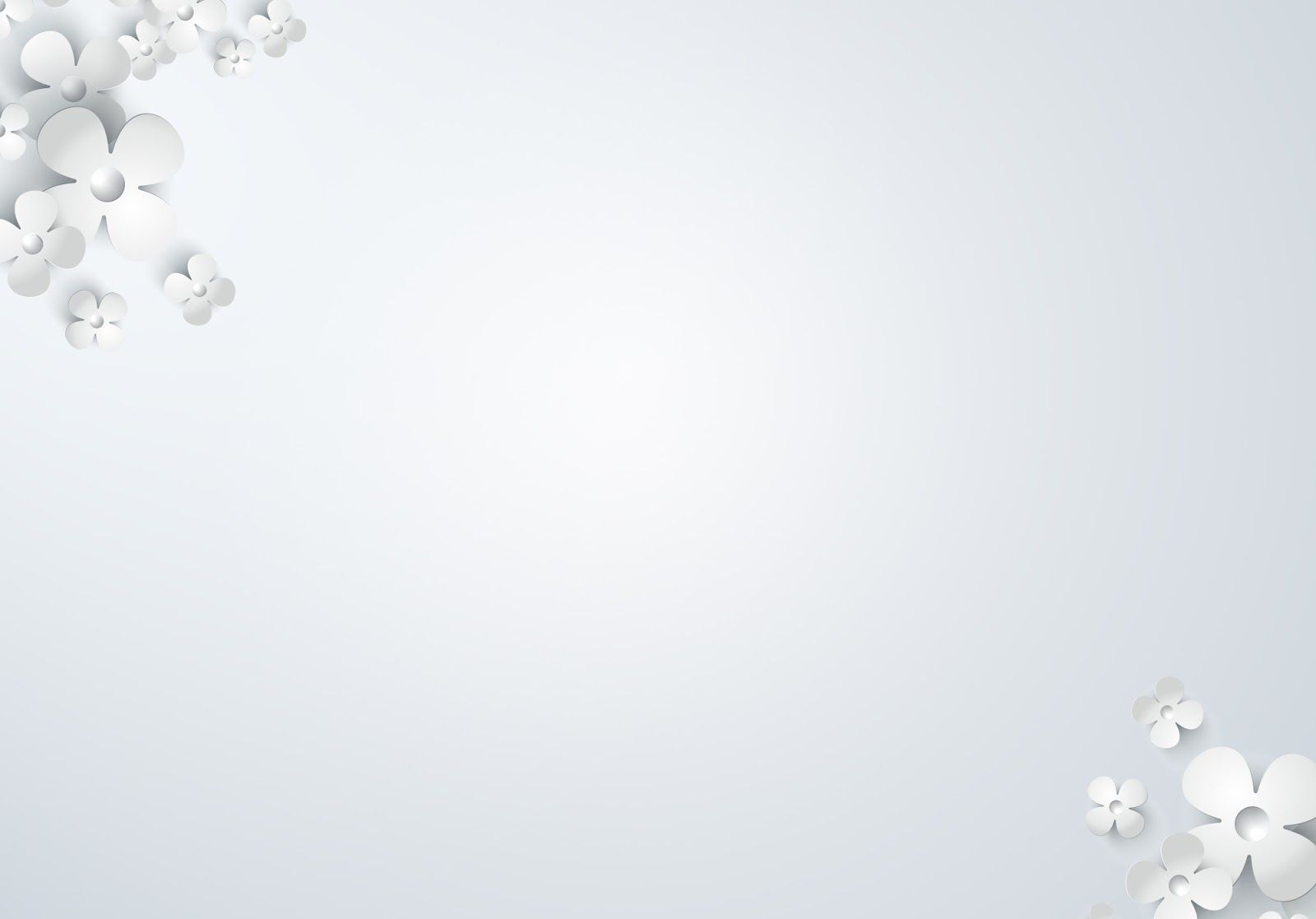 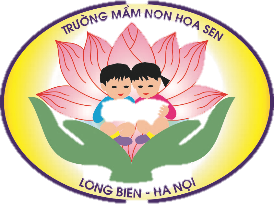 Món ăn được chế biến từ rau ngót.
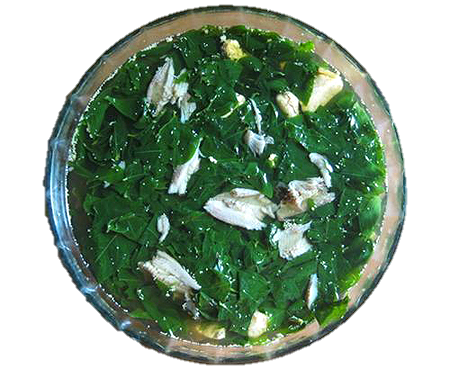 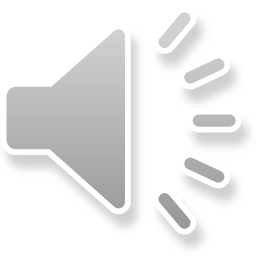 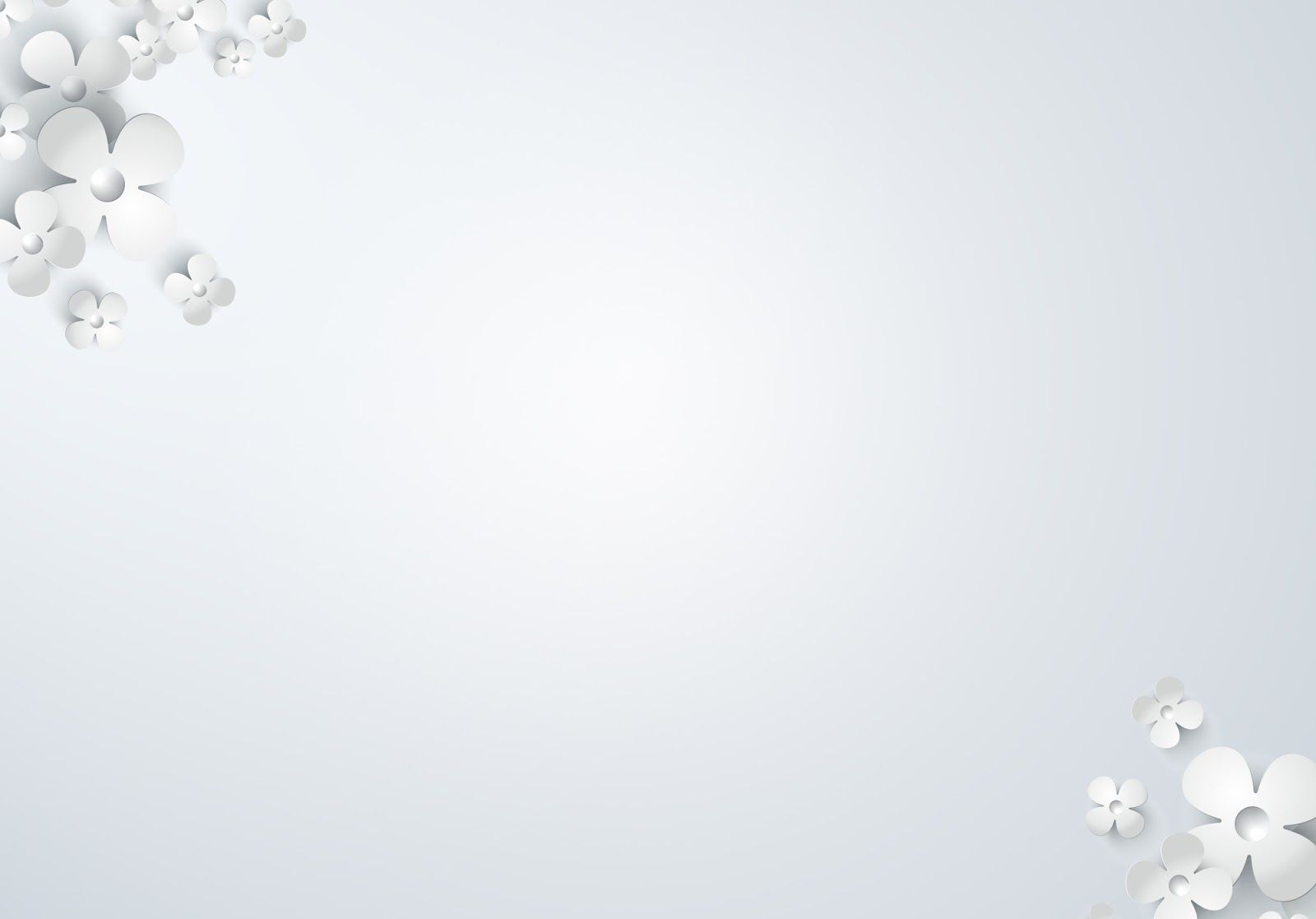 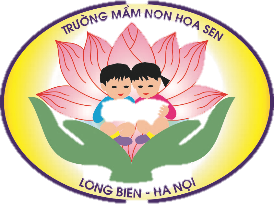 Các món ăn được chế biến từ rau bắp cải.
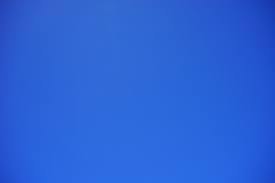 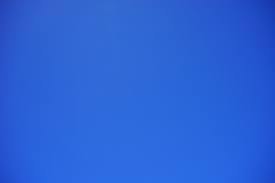 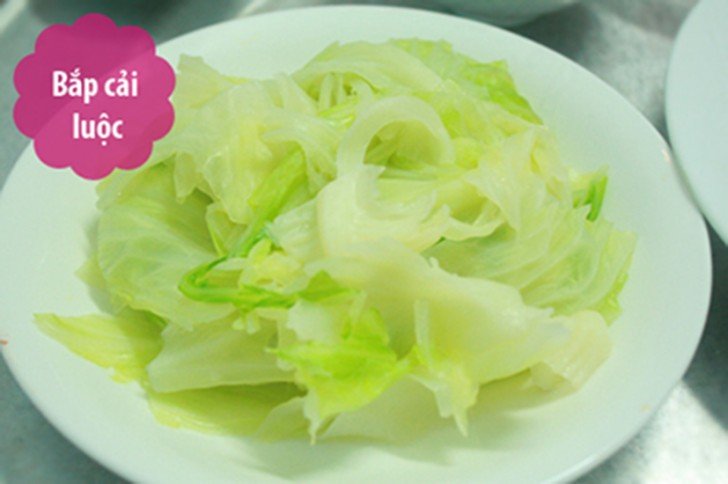 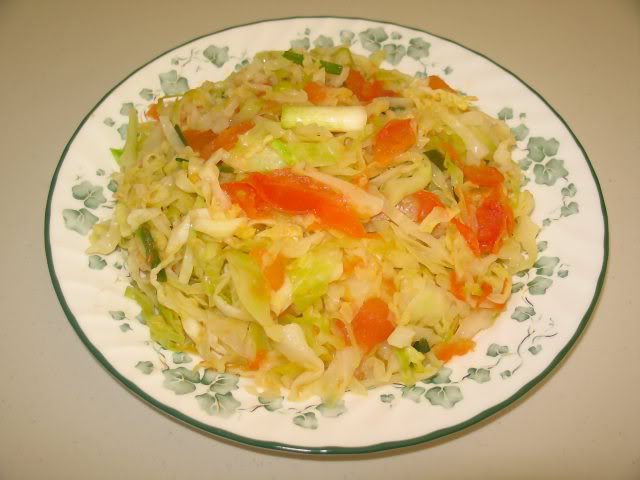 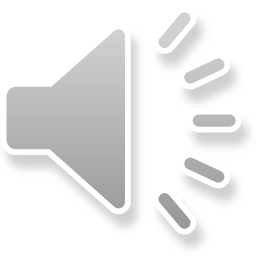 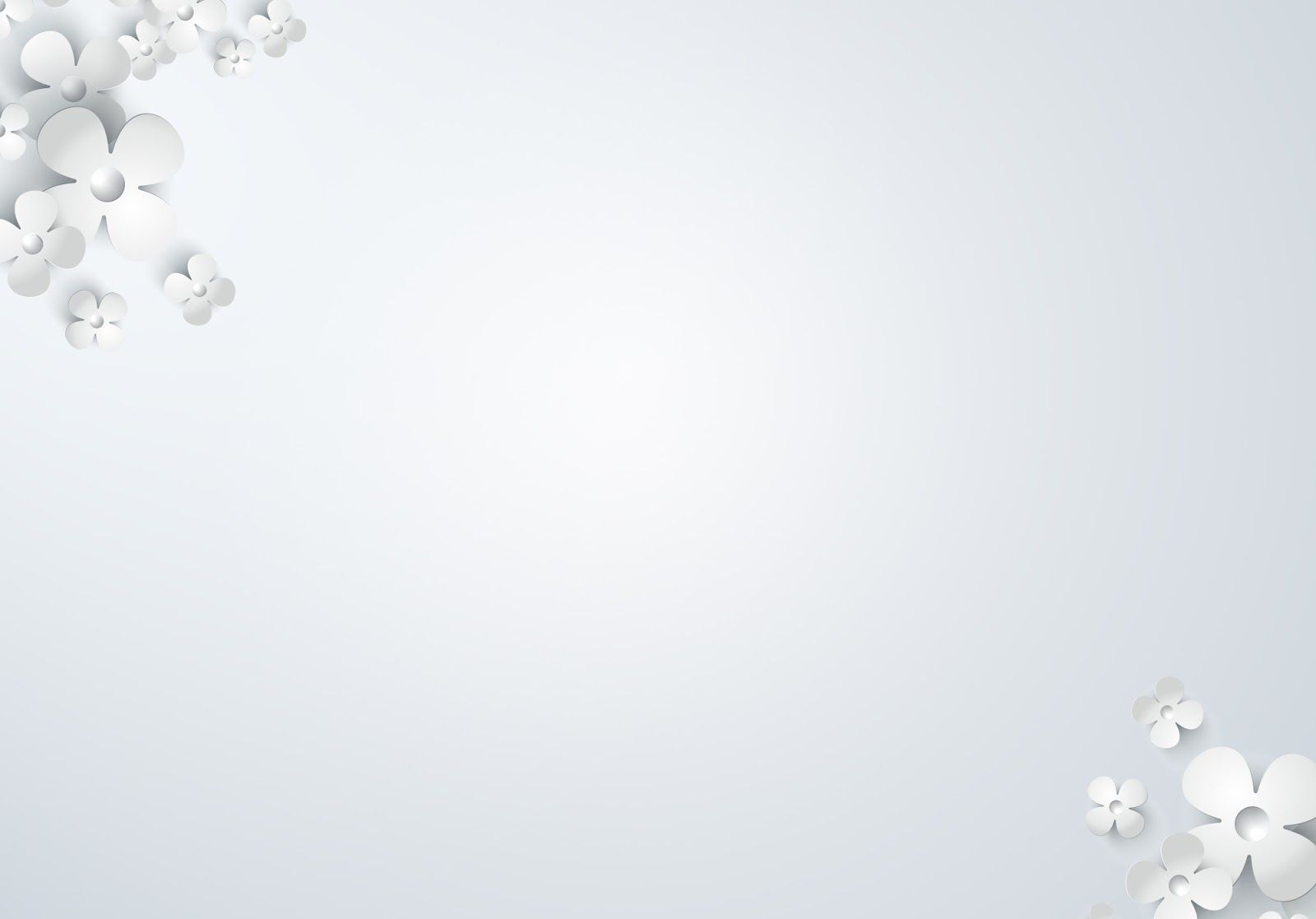 So sánh
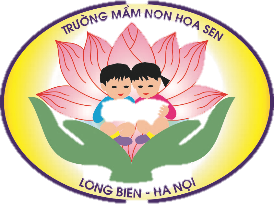 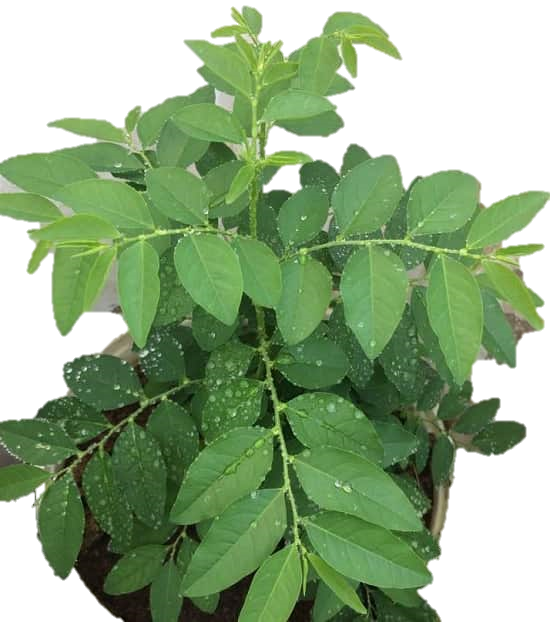 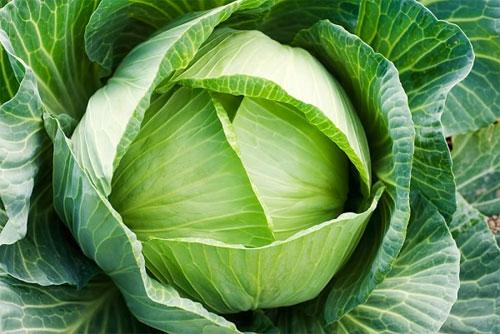 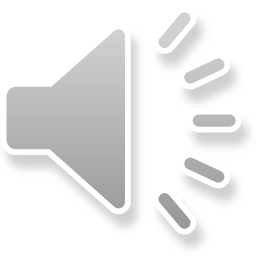 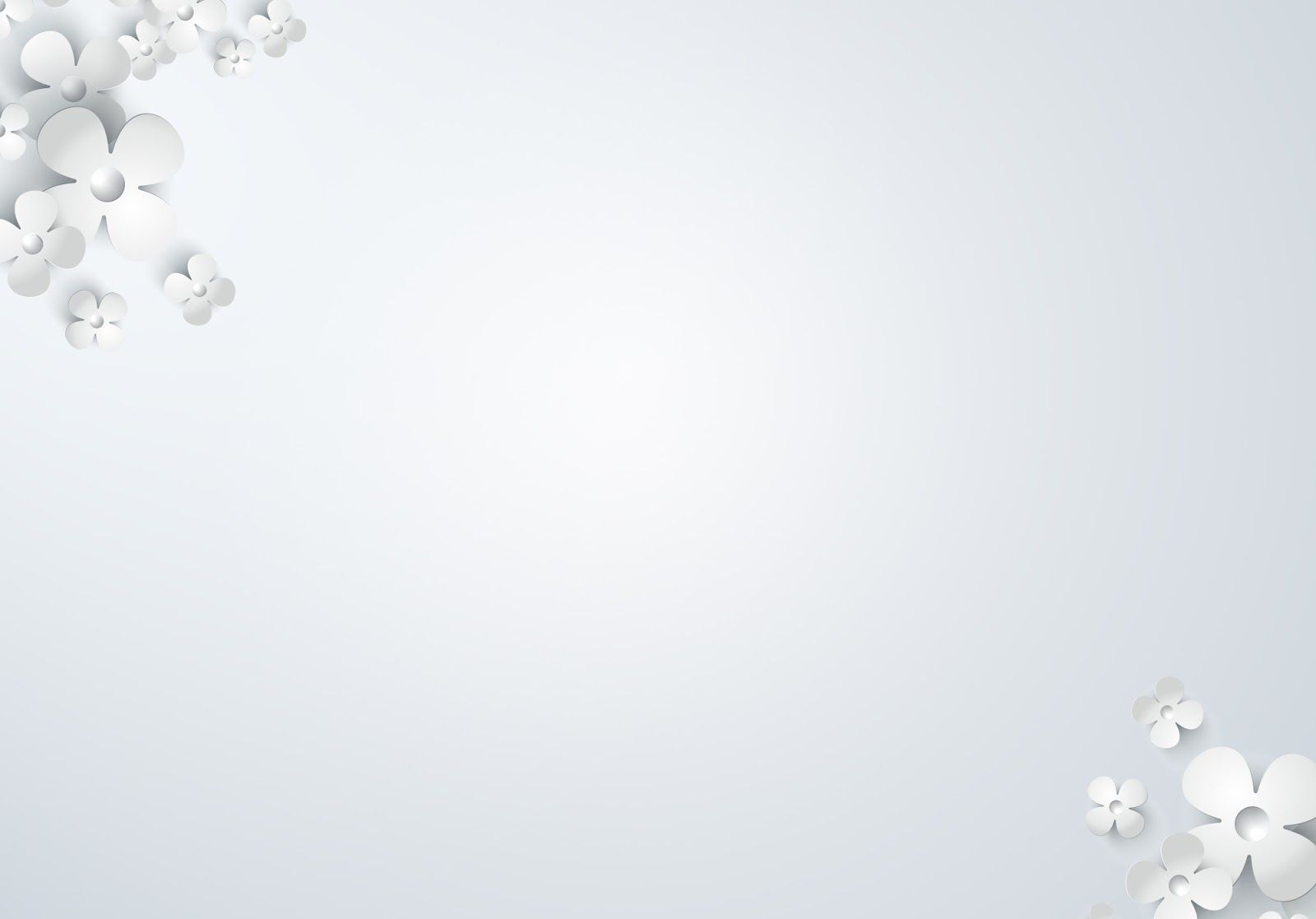 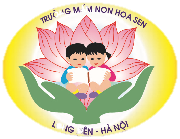 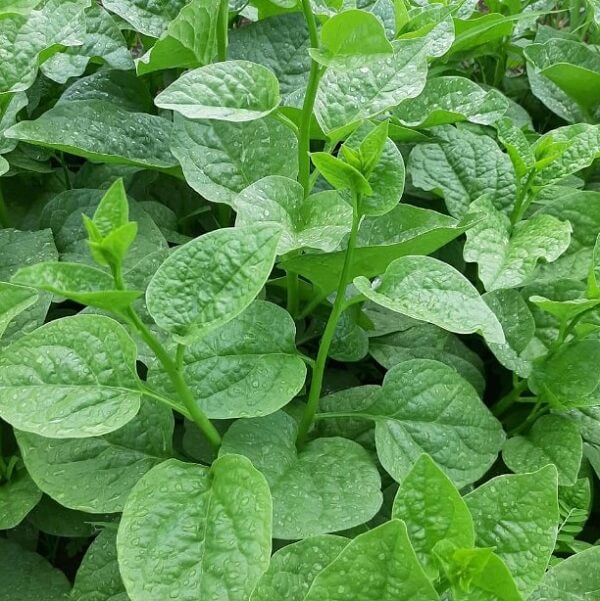 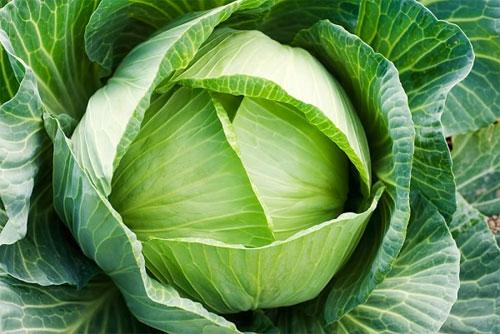 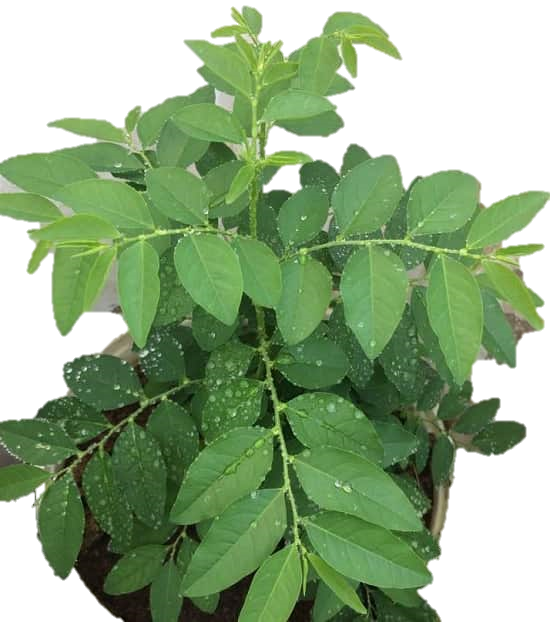 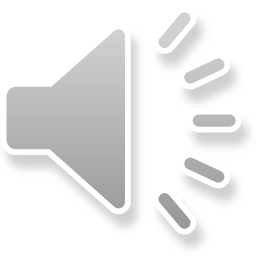 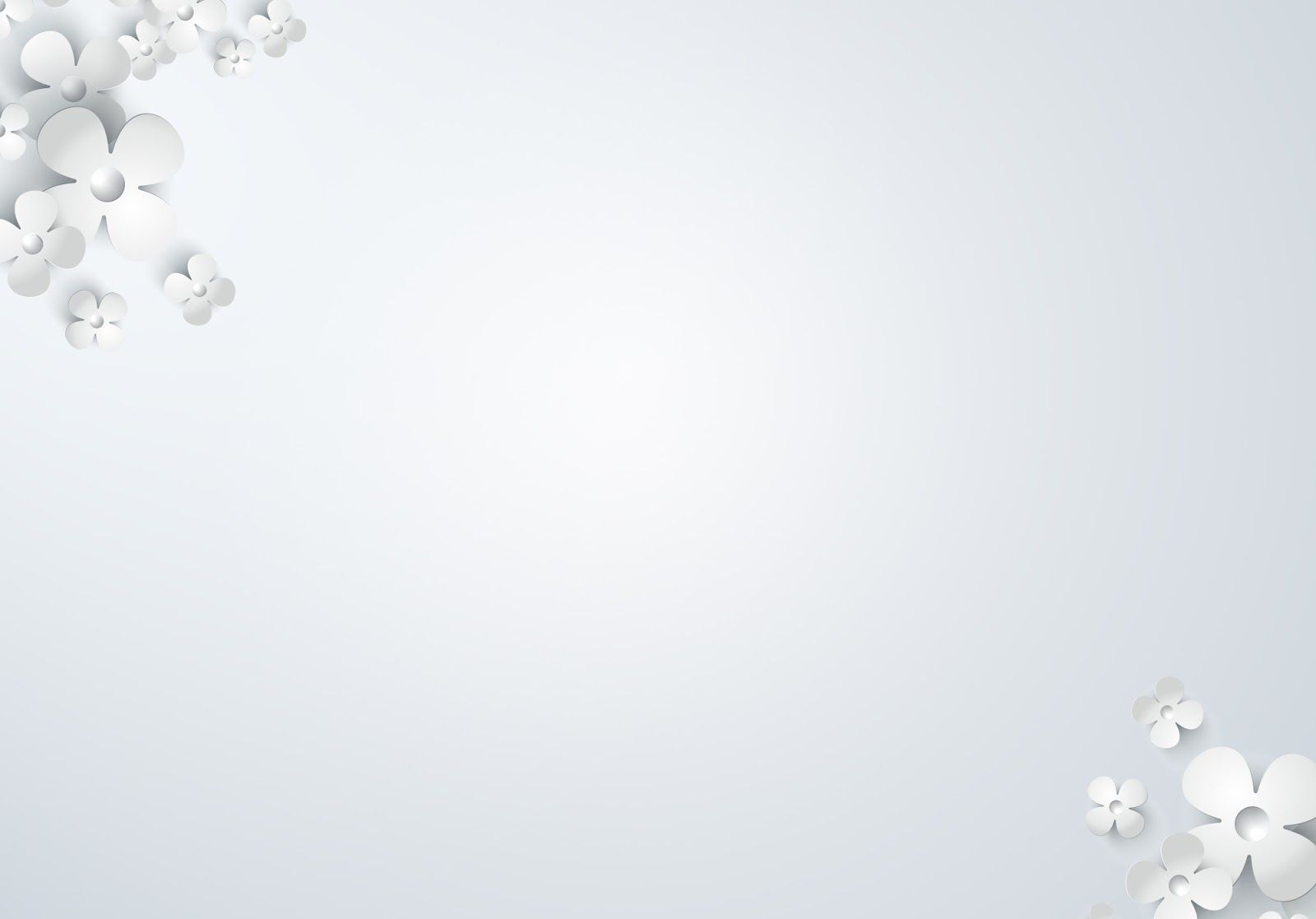 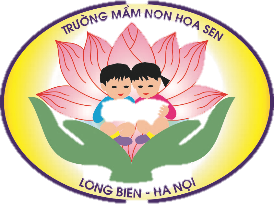 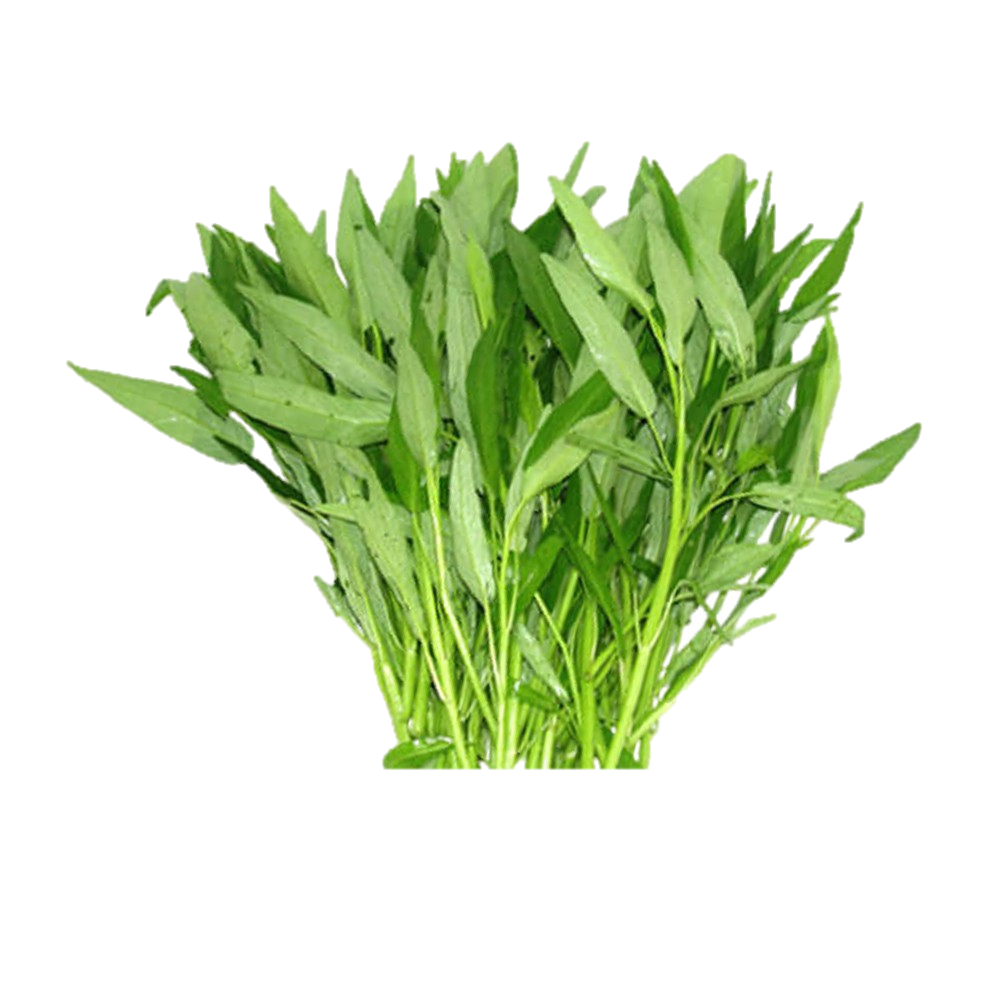 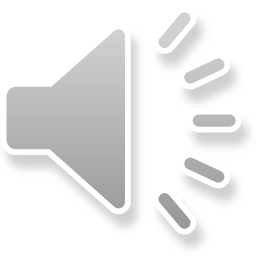 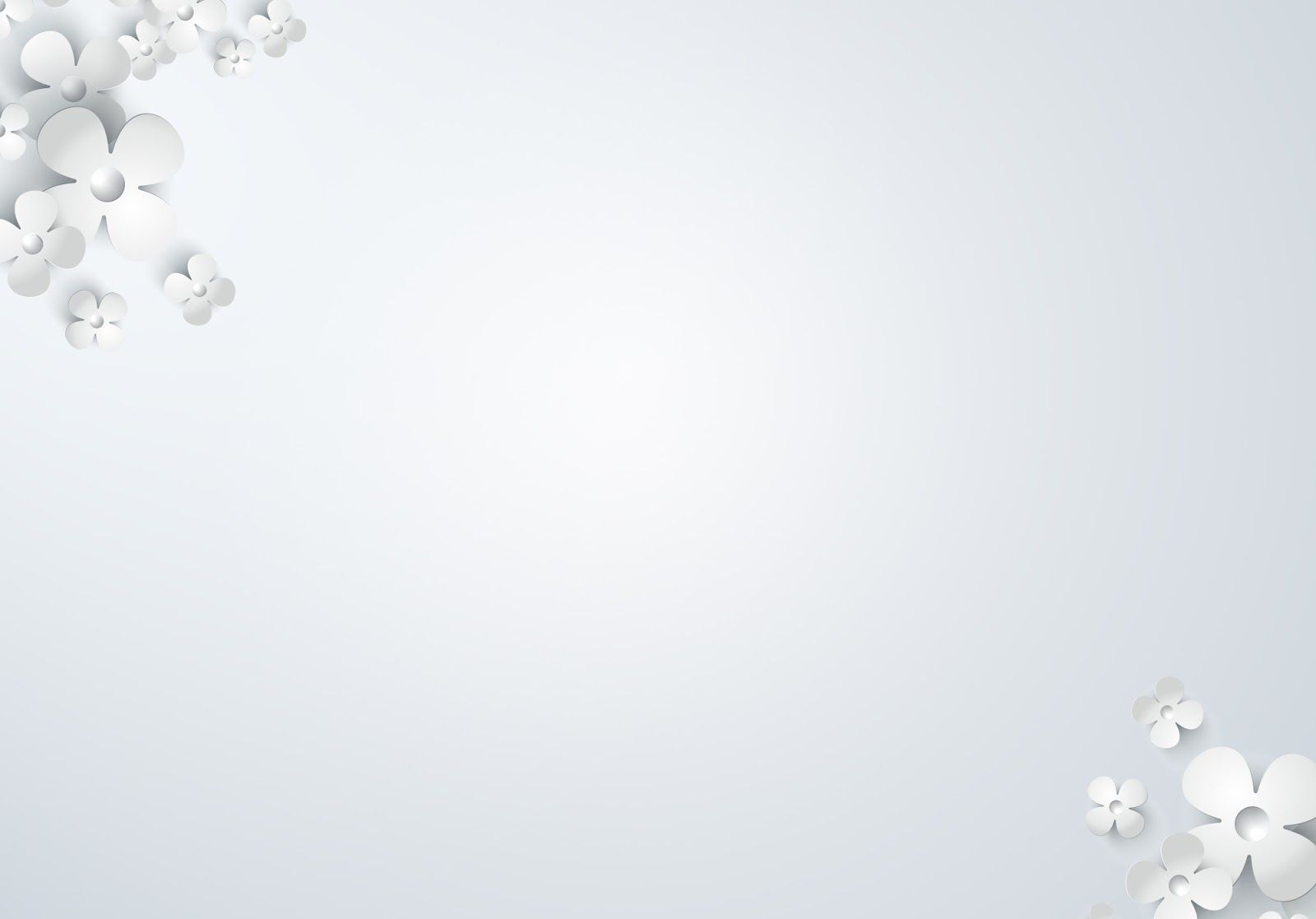 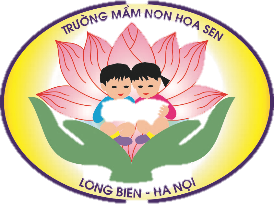 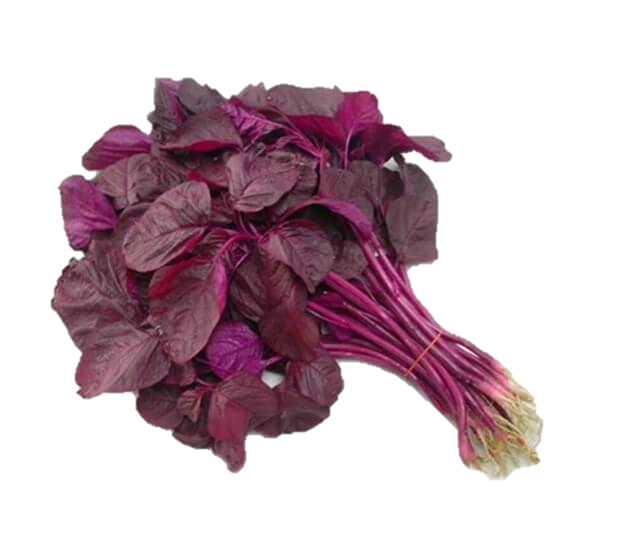 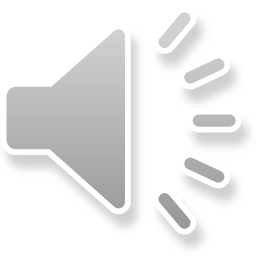 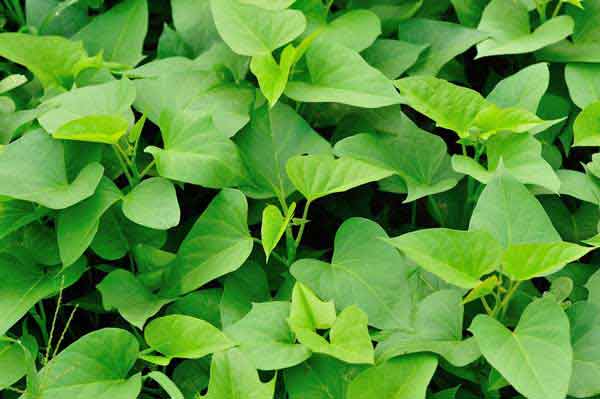 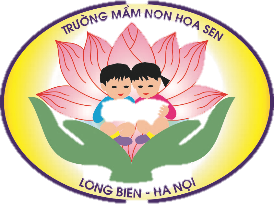 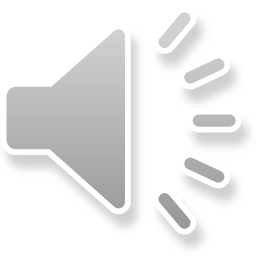 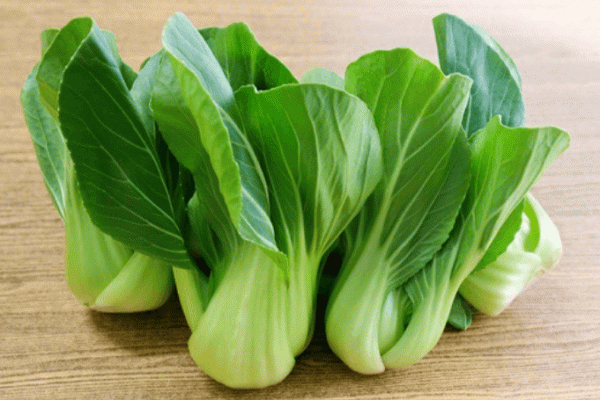 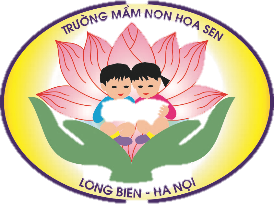 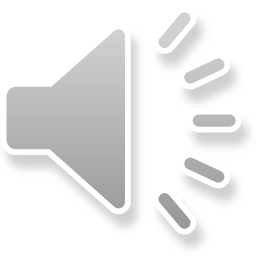 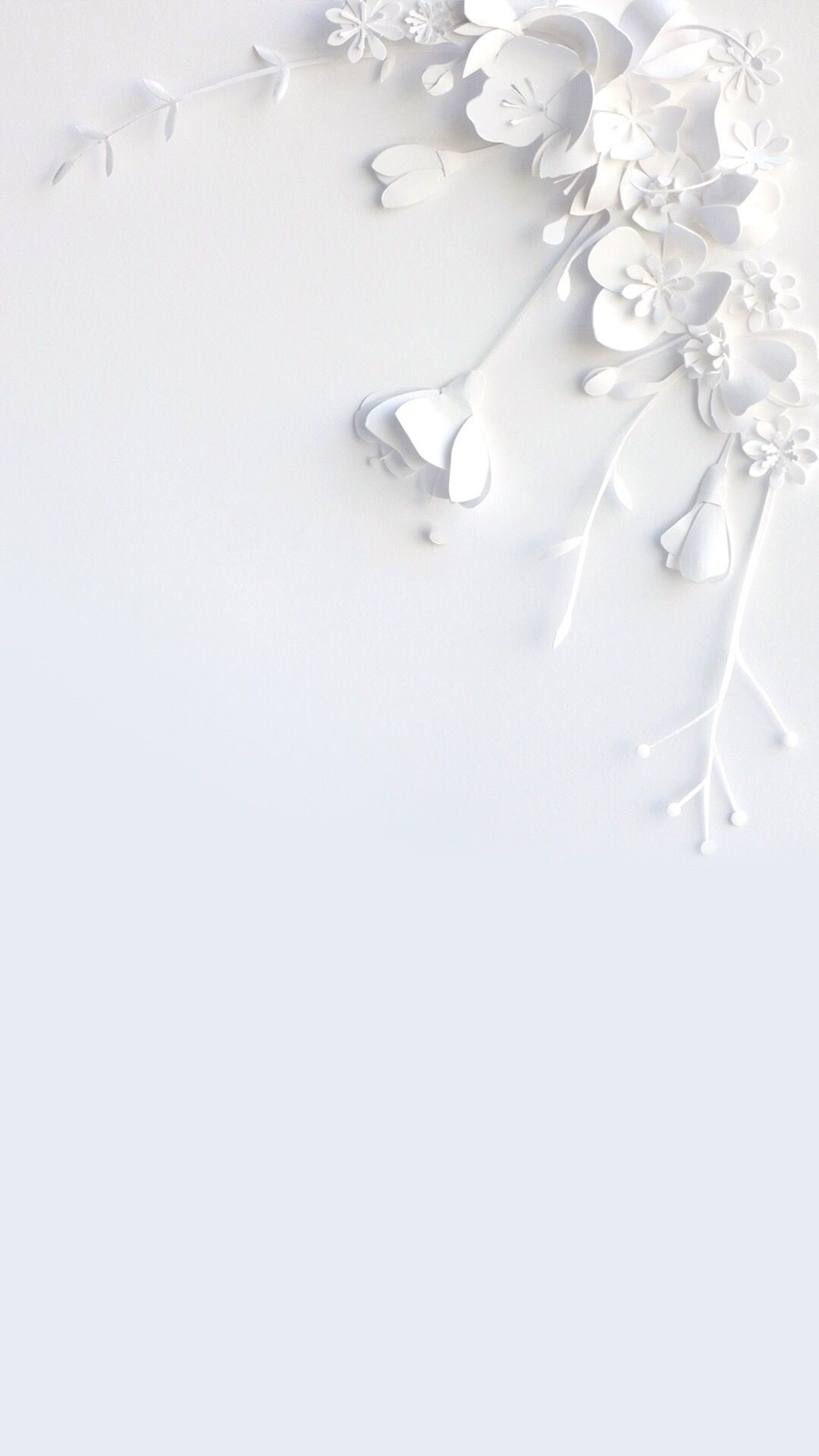 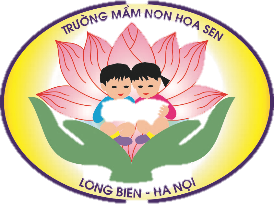 Giáo dục
Các con ạ, trong cuộc sống của chúng ta có rất nhiều các loại rau và các loại rau đều cung cấp rất nhiều vitamin, khoáng chất và chất xơ. Vì vậy các con hãy ăn nhiều rau để cho cơ thể của chúng mình nhanh lớn và khỏe mạnh nhé.
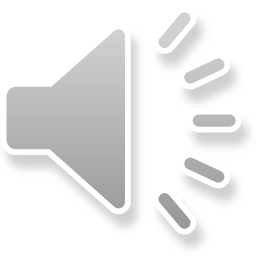 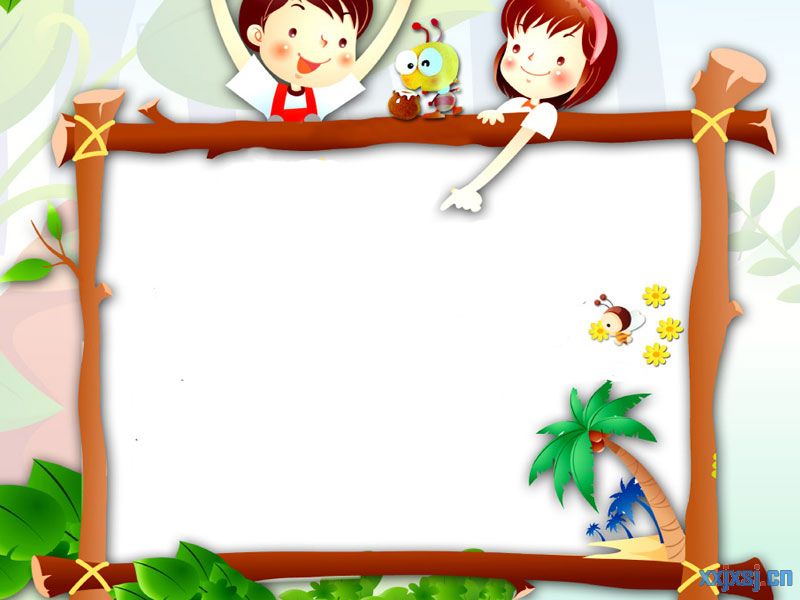 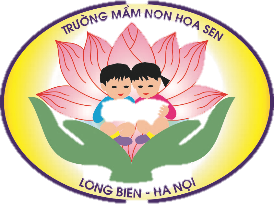 Trò chơi:
Ai đoán giỏi
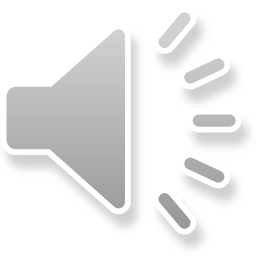 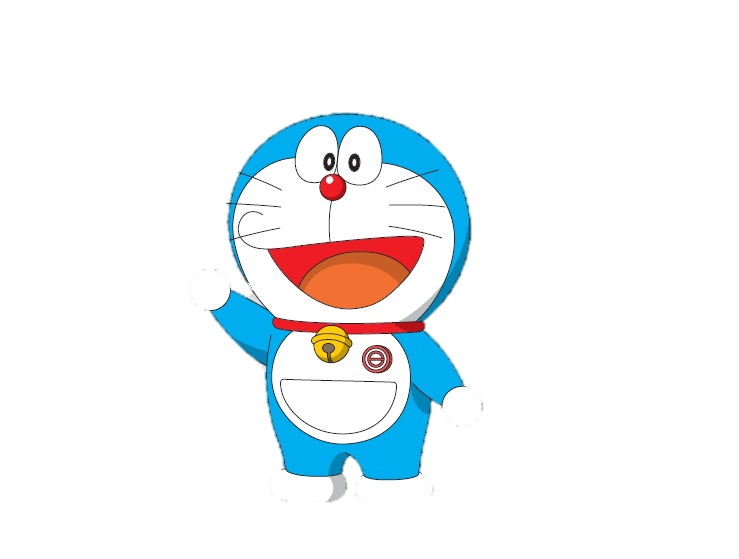 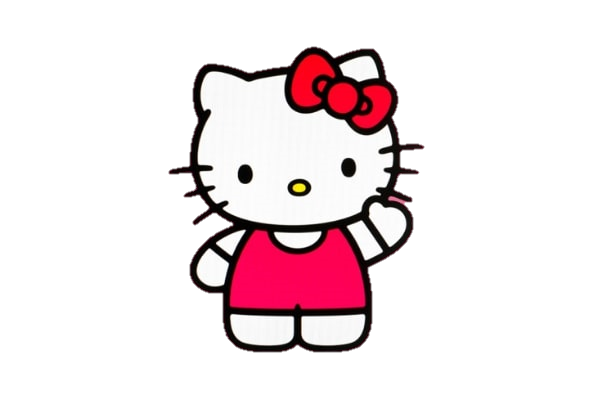 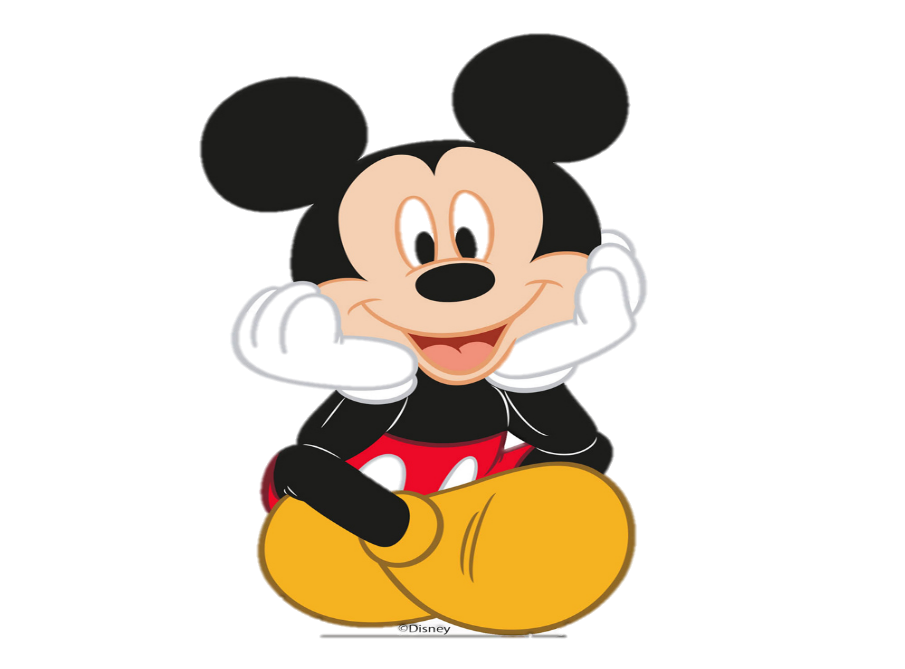 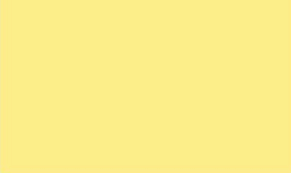 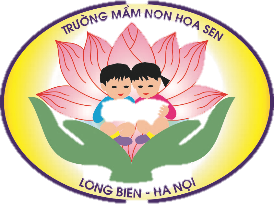 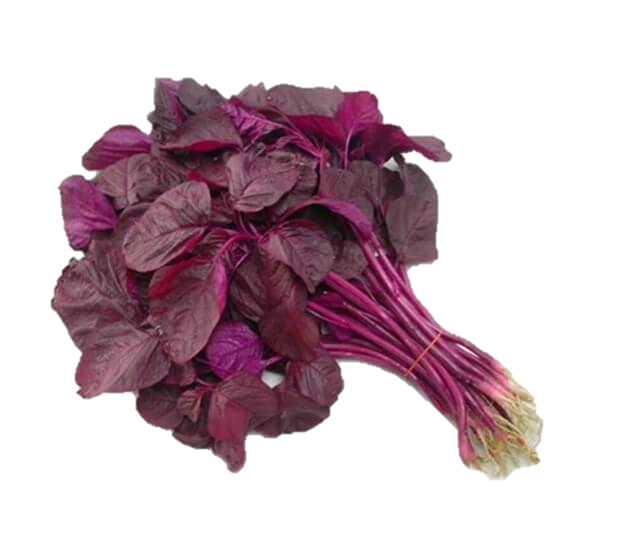 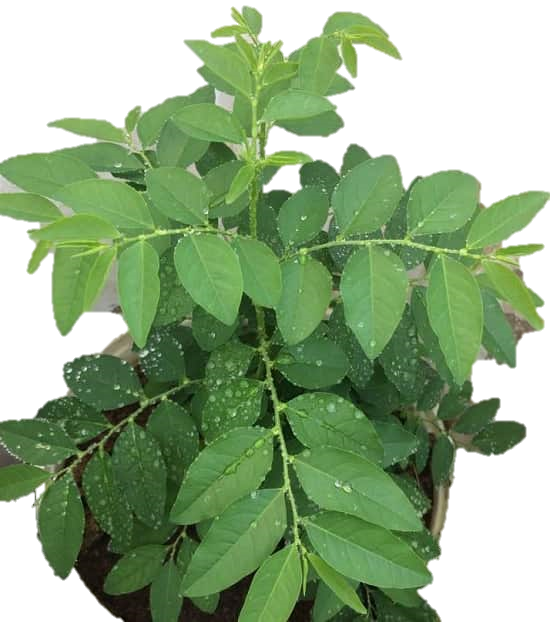 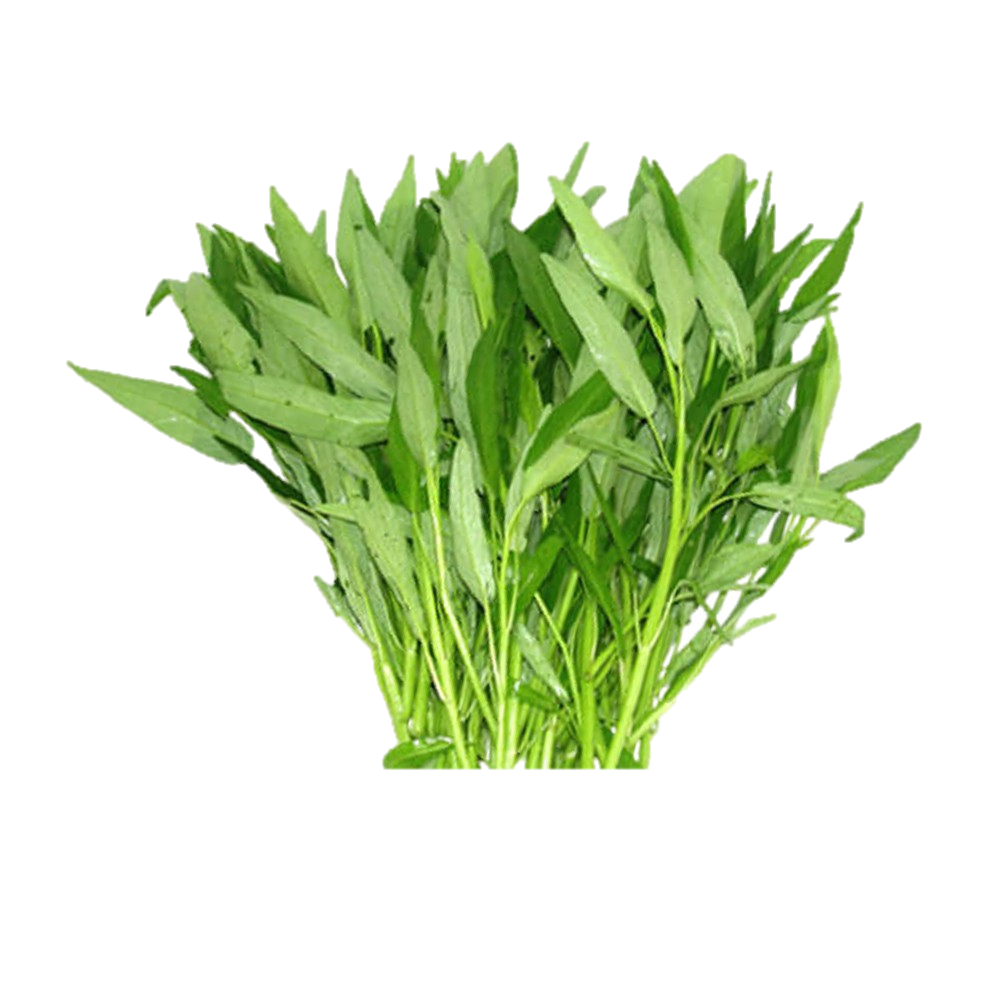 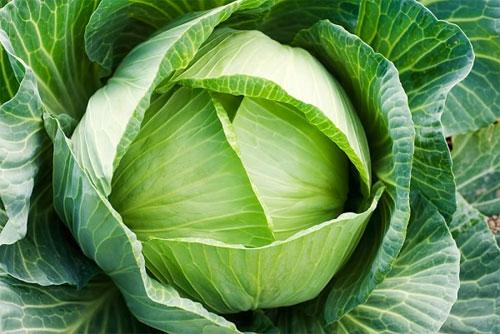 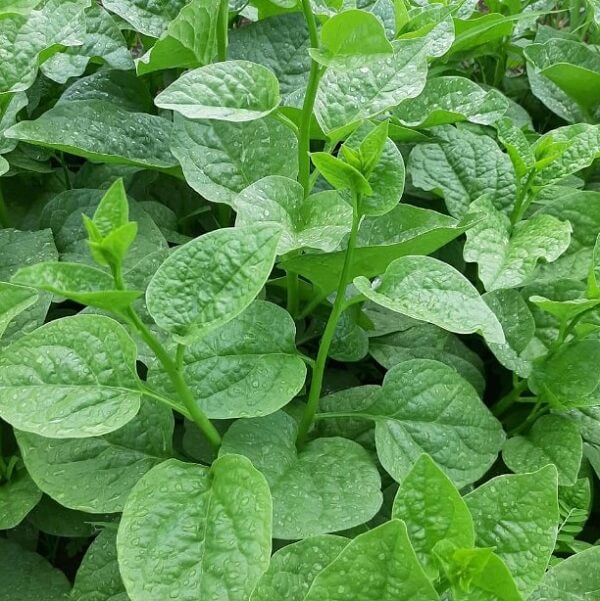 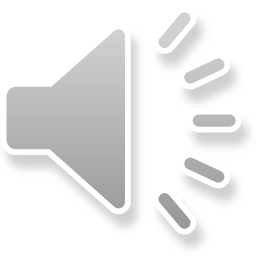 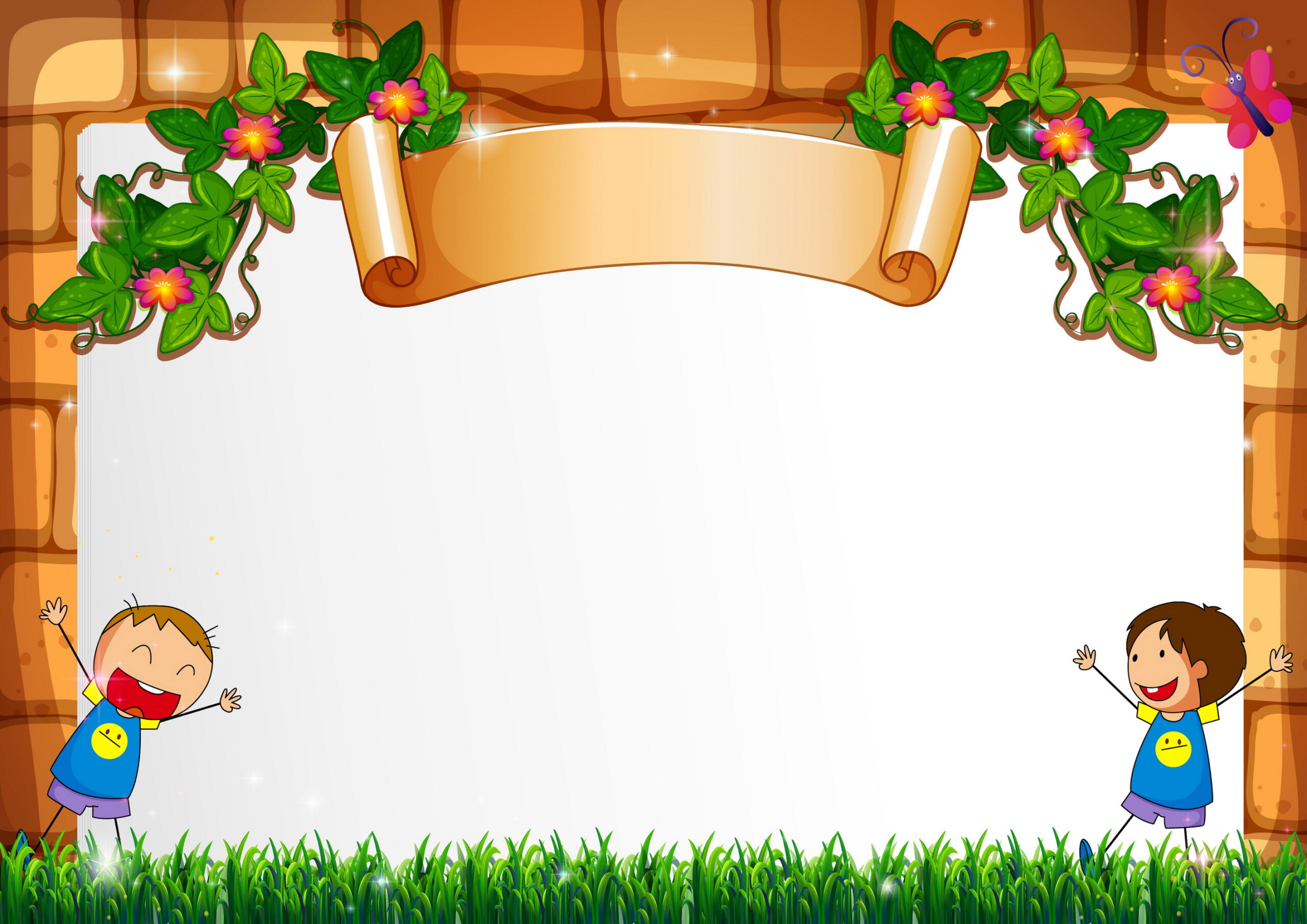 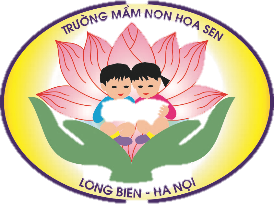 Trò chơi:
Ai nhanh nhất
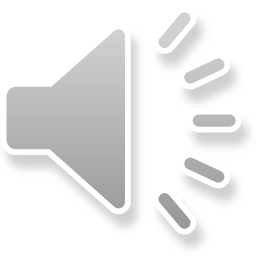 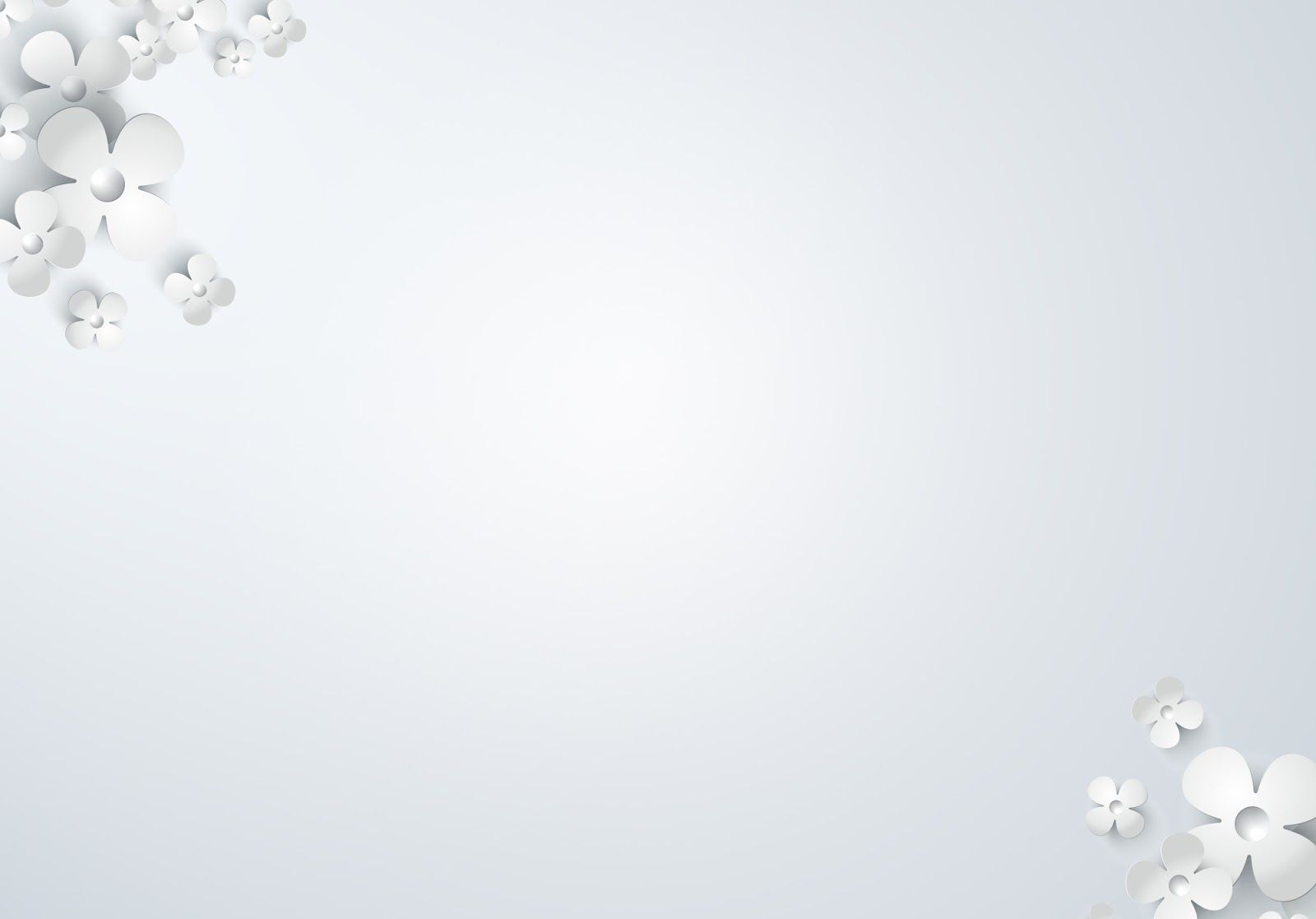 Đâu là loại rau ăn lá?
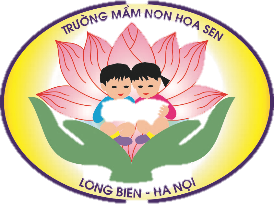 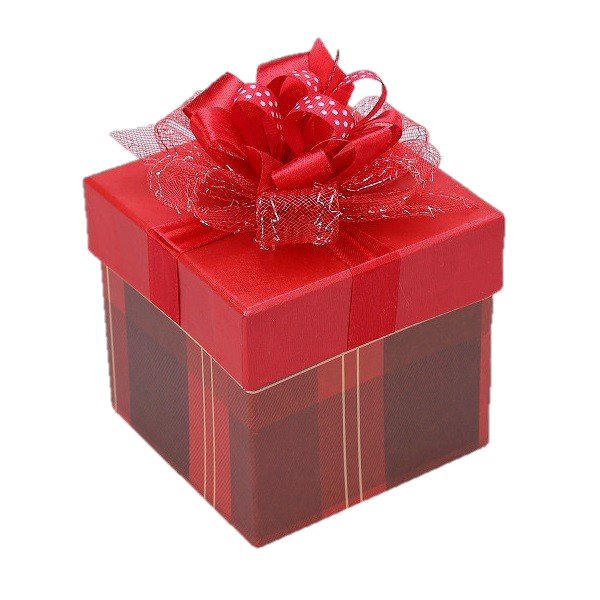 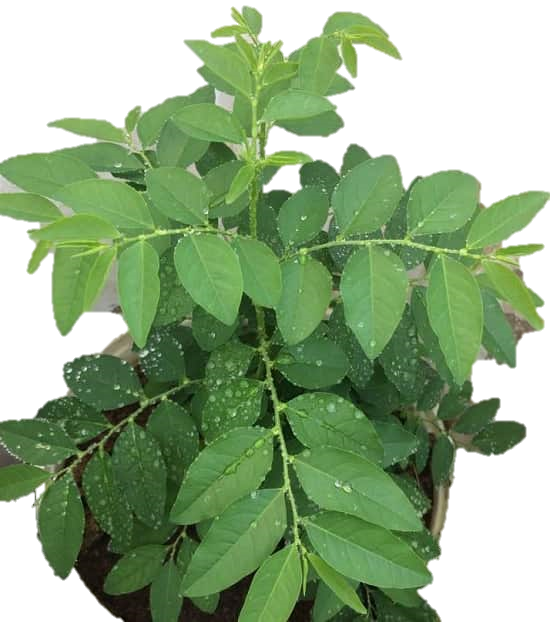 A
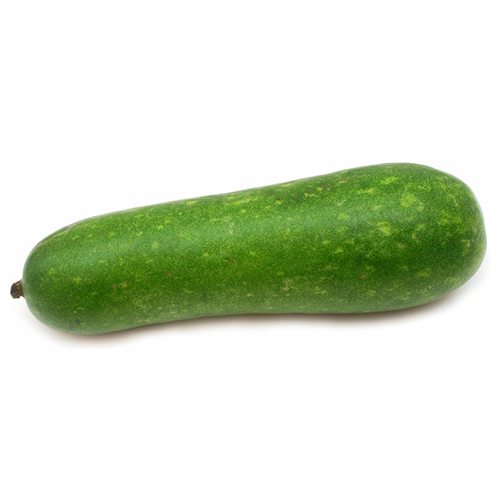 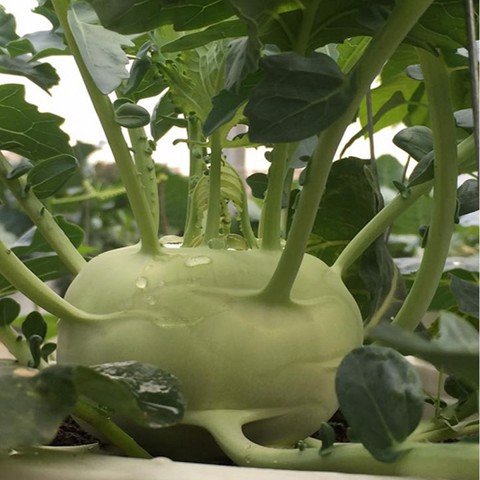 B
C
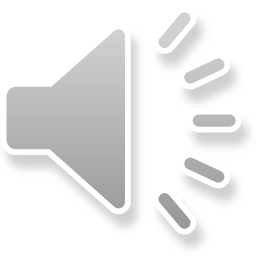 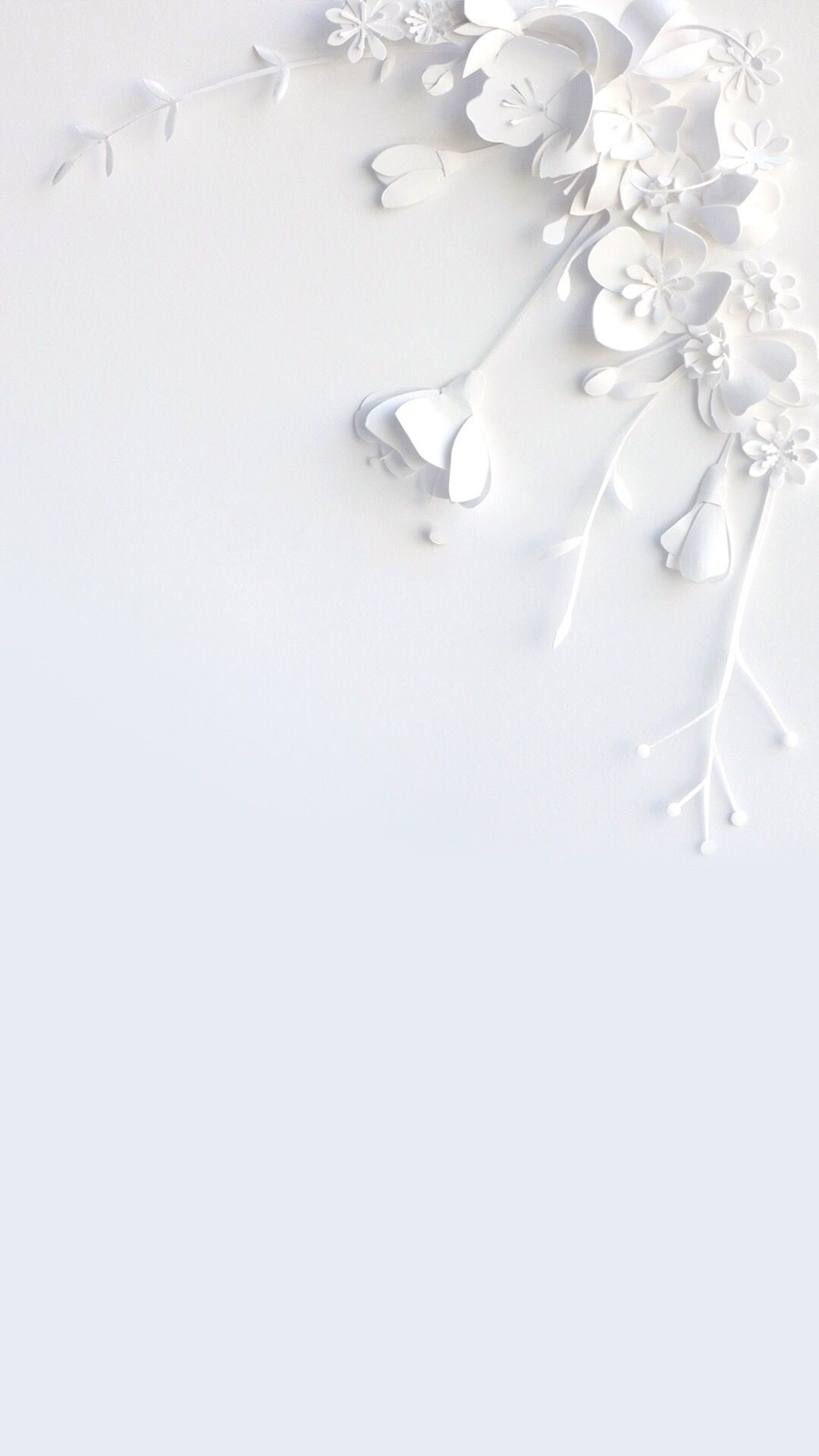 Chọn các loại rau ăn lá và để vào rổ?
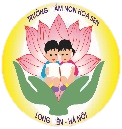 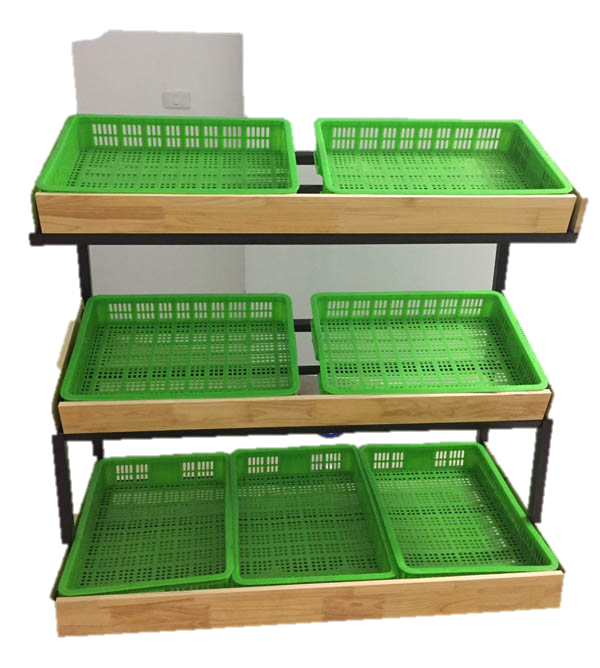 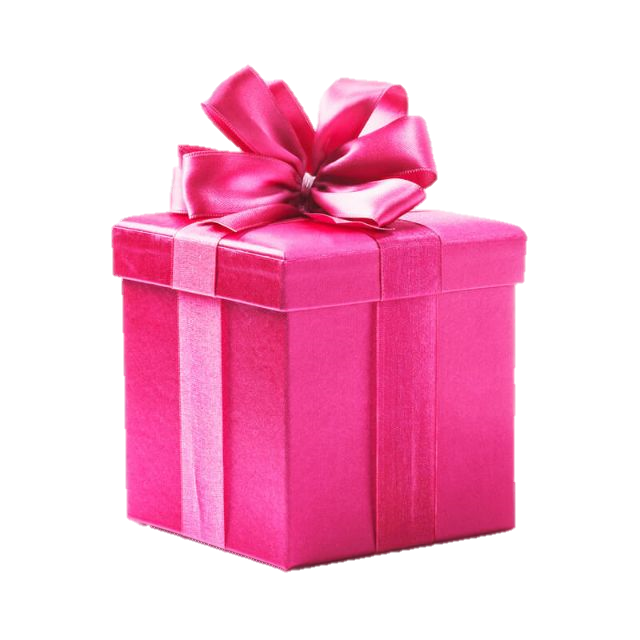 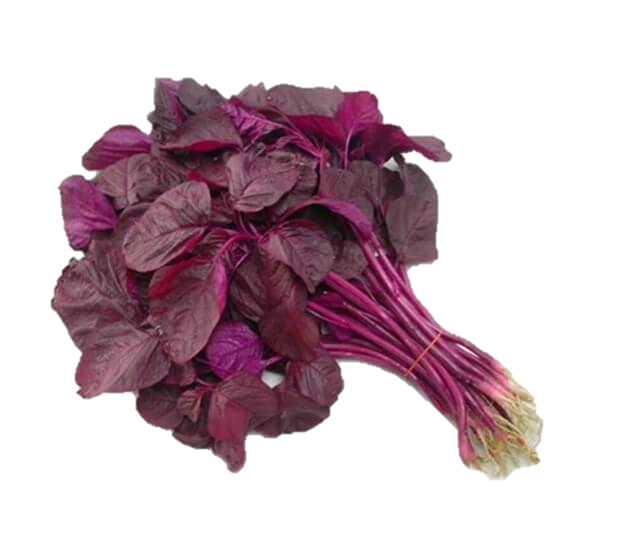 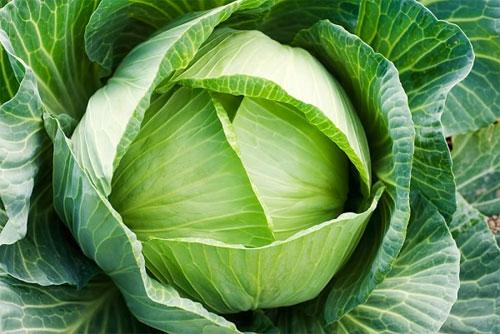 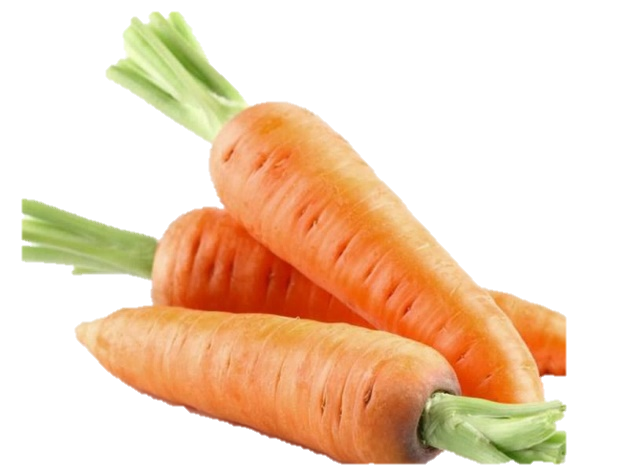 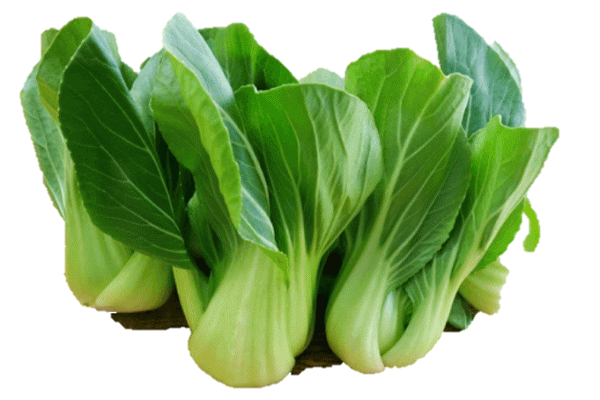 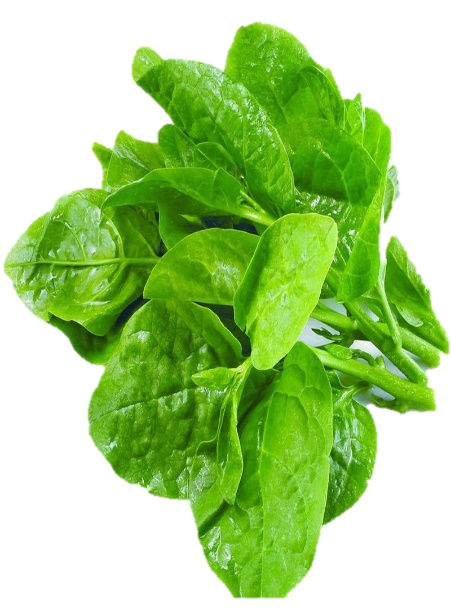 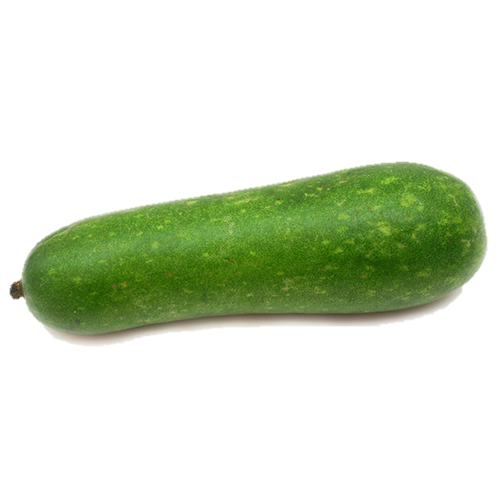 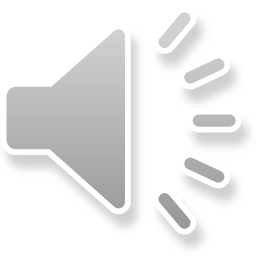 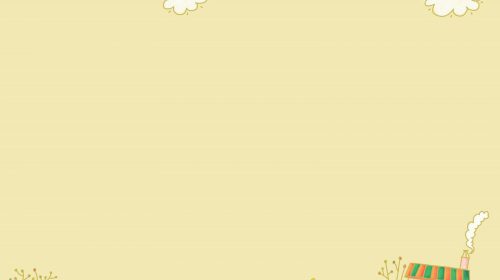 Các loại rau ăn lá cung cấp chất dinh dưỡng gì cho cơ thể?
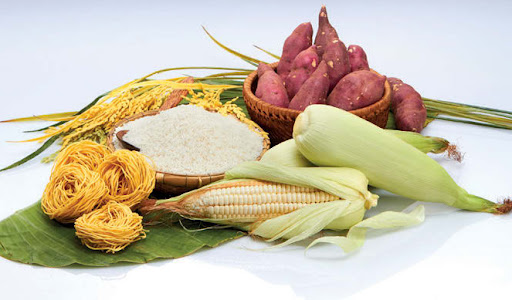 A
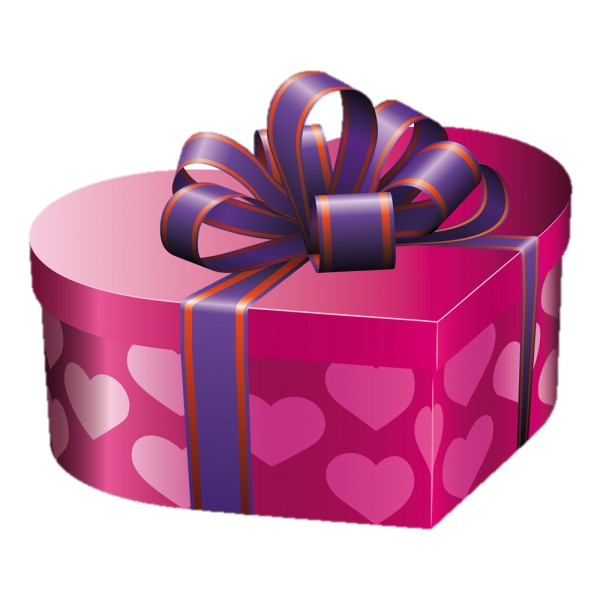 Chất bột đường
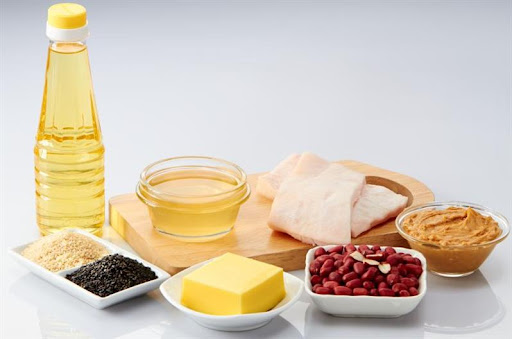 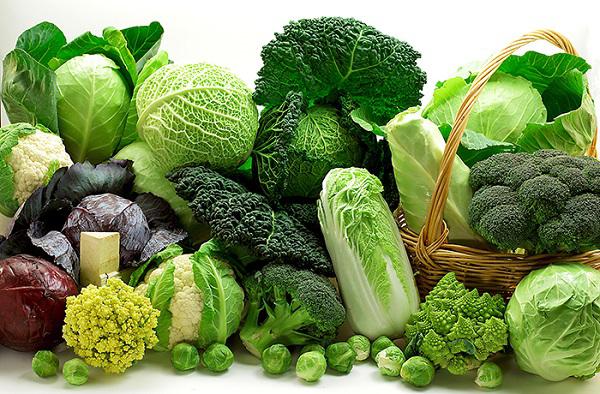 B
C
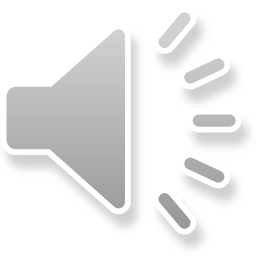 Chất béo
Vitamin và muối khoáng
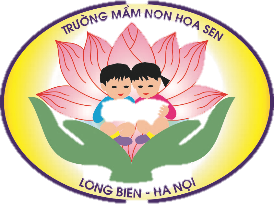 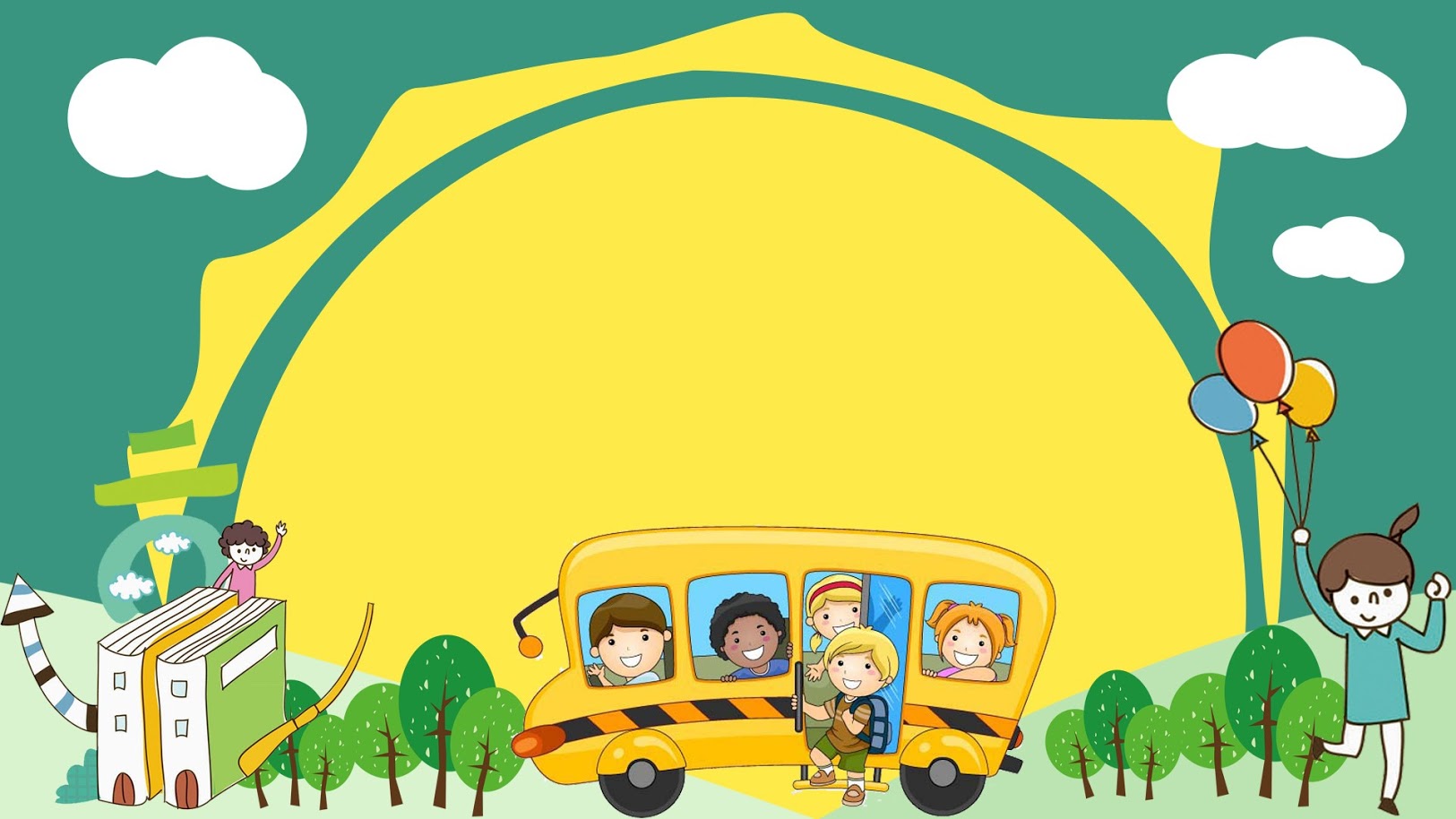 Xin chào và hẹn gặp lại các con.
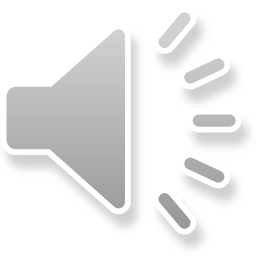